«У войны не женское лицо»
Викторина
Выберите номер блока
1
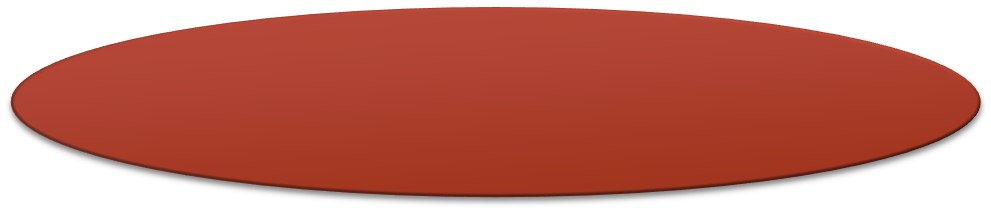 2
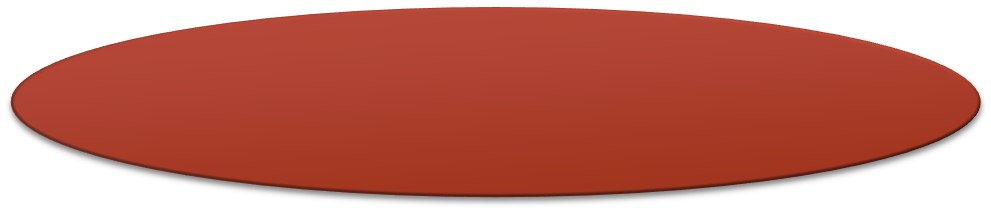 3
Женский подвиг
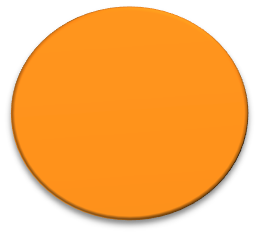 1
2
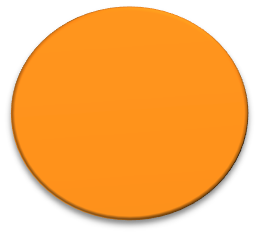 3
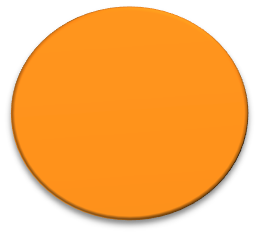 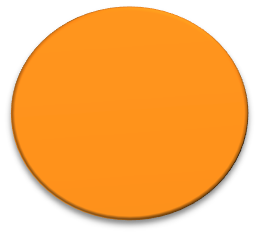 5
4
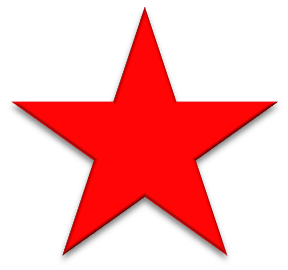 Поэты о женщинах ВОВ
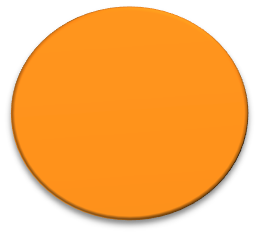 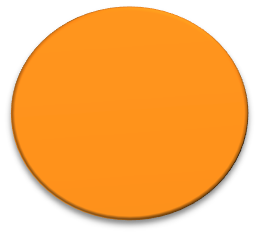 2
1
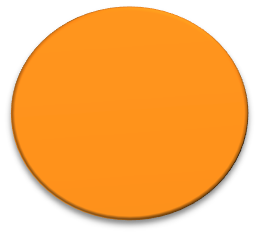 3
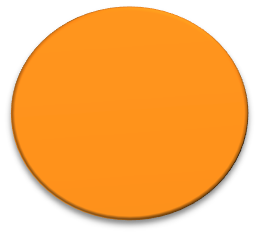 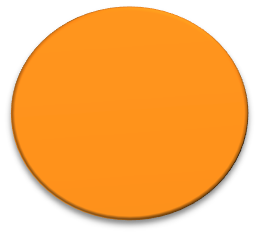 4
5
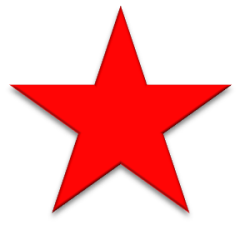 Фильмы о женщинах
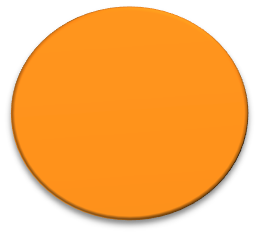 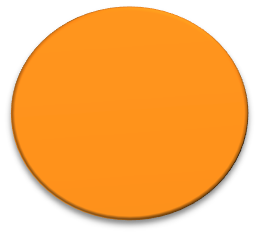 2
1
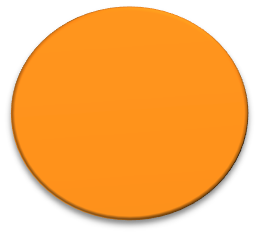 3
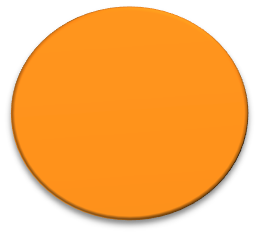 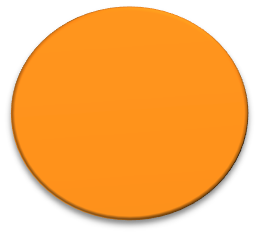 4
5
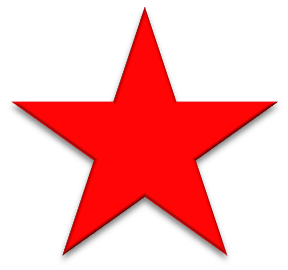 Как звали девушку которую пытали, били, но она молчала. И перед смертью призывала русский народ отбросить страх и сражаться за Родину?
Зоя Космодемьянская
Ирина Левченко
Тамара Константинова
Как звали руководителя женского авиационного полка «Ночные ведьмы»?
Марина Раскова
Раиса Аронова 
Ульяна Громова
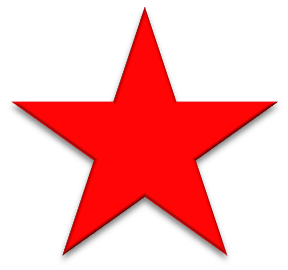 Как звали девушку, которая  при освобождении корейского порта Сейсин спасла 52 десантника. Её два раза ранили, но она отказалась покидать поле боя.
Мария Цуканова
Маншук Маметова
Дарья Дьяченко
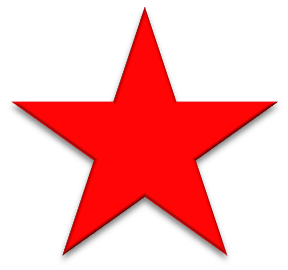 Назовите фамилию девушки которая в 1943 году, во время тяжелых боев под Невелем, уничтожила около 70 солдат противника.
Маншук Маметова
Дарья Дьяченко 
Екатерина Зеленко
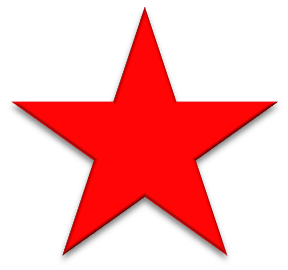 Кого американские журналисты называли «Леди Смерть», из-за того что она уничтожила больше 309 противников.
Людмила Павличенко
Раиса Аронова 
Ульяна Громова
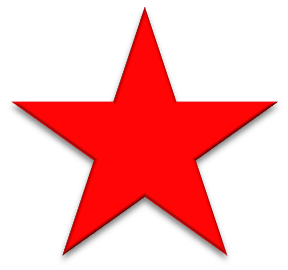 Кто написал стихотворение «Русской женщине»?
…Да разве об этом расскажешь —В какие ты годы жила!Какая безмерная тяжестьНа женские плечи легла!.. В то утро простился с тобоюТвой муж, или брат, или сын,И ты со своею судьбоюОсталась один на один.
М.Исаковский
П.Коган
С.Орлов
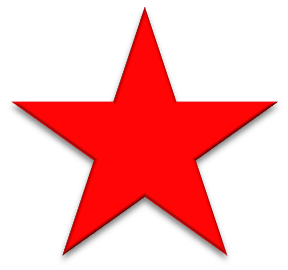 Вставьте пропущенное имя в стихотворении Ольги Берггольц  «Товарищу».
Я хочу говорить с тобоюО тяжелой нашей вине,Так, чтоб больше не знать покоя,Ни тебе, товарищ, ни мне.Я хочу говорить недолго:Мне мерещится все больней……., русская девушка ……..Ты, наверное, знаешь о ней.
Ольга
Людмила
Анна
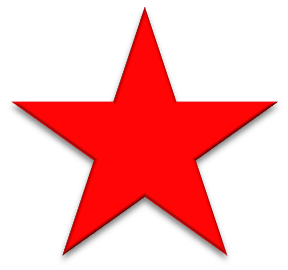 Продолжите предложение из стихотворения Иосифа Уткина «Людмиле Павличенко»
Улыбка, робкие движенья… Быть может, нежный цвет лица, Но переплавил цех сражений Тебя ………………….
в сурового бойца
в смелого бойца
В сильного бойца
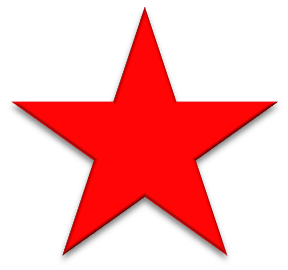 В каком из журналов было напечатано стихотворение Маргариты Алигер «Советской женщине» 25 июня в 1941 году?
«Известия»
«Красная правда»
Литература и искусство
Женщина, ровесница, подруга!Подымись пораньше поутру,Проводи к военкомату другаИ постой на солнечном ветру.Ты теперь за многое в ответеПеред ним и перед всей страной.Дела много! Дома ждут нас дети.Возвращайся, женщина, домой…
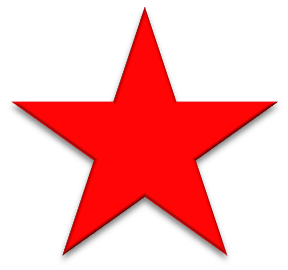 Кто из женщин-поэтов написал данное стихотворение?
Я только раз видала рукопашный,Раз наяву. И тысячу — во сне.Кто говорит, что на войне не страшно,Тот ничего не знает о войне.
Юлия Друнина
 Анна Ахматова
 Елена Ширман
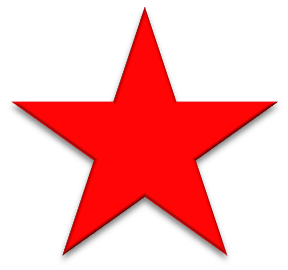 Из какого фильма  этот фрагмент?
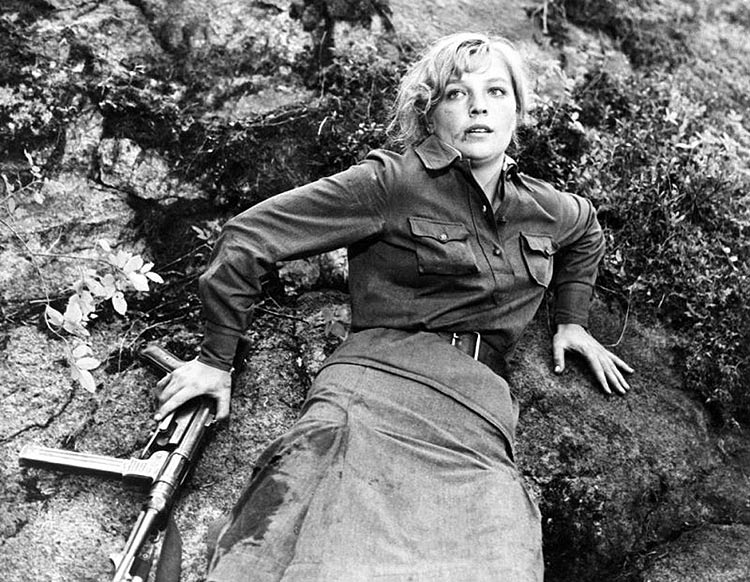 А зори здесь тихие
Летят журавли
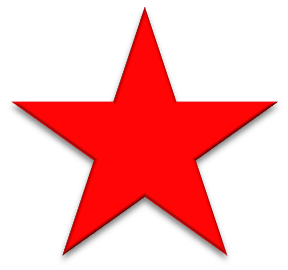 Из какого фильма  этот фрагмент?
Битва за Севастополь 

Последние дни Софии Шолль
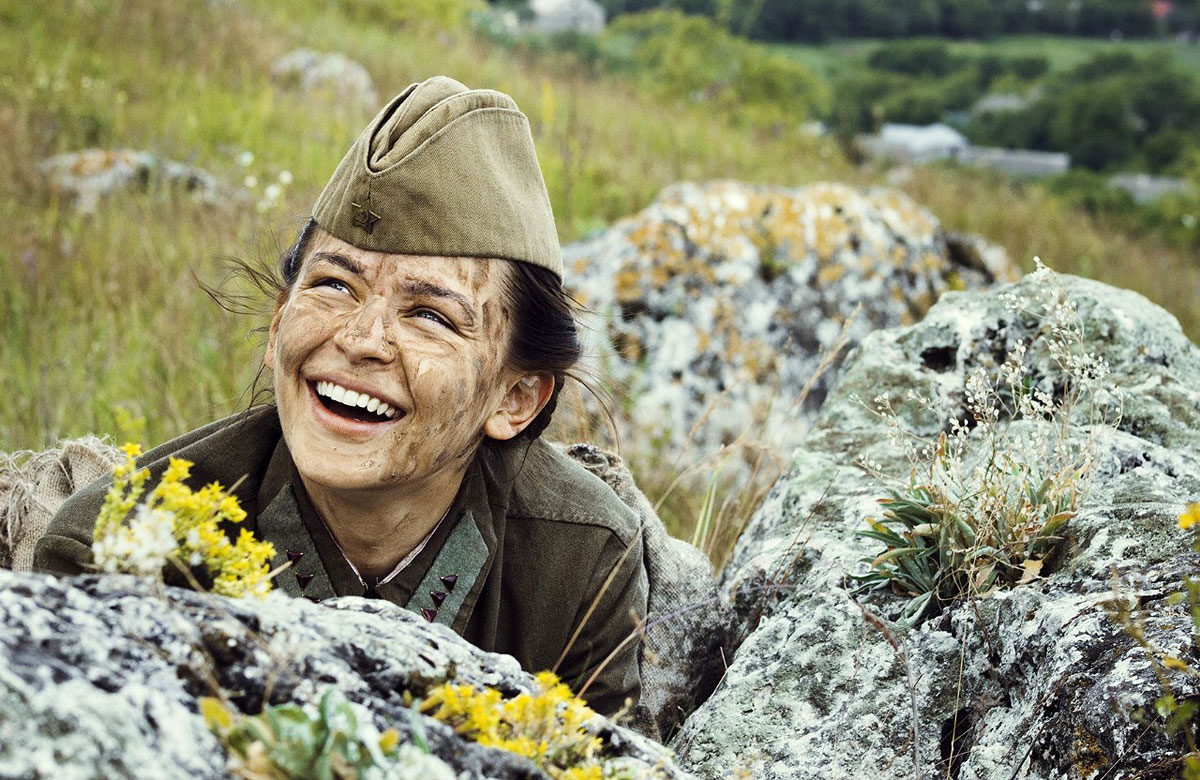 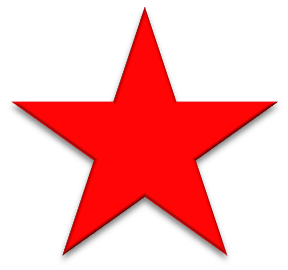 Из какого фильма  этот фрагмент?
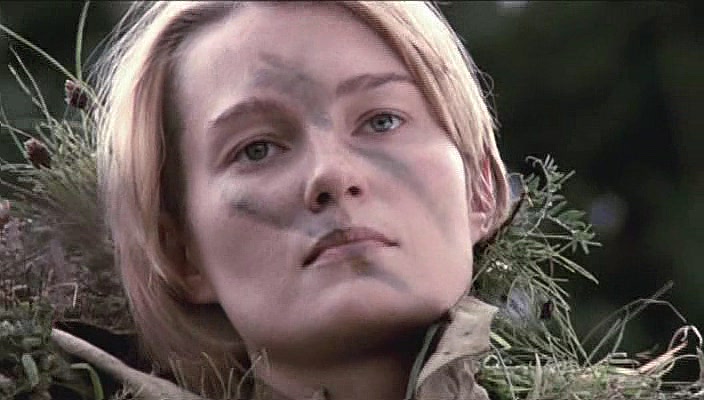 На безымянной высоте
Военно-полевой роман
Из какого фильма  этот фрагмент?
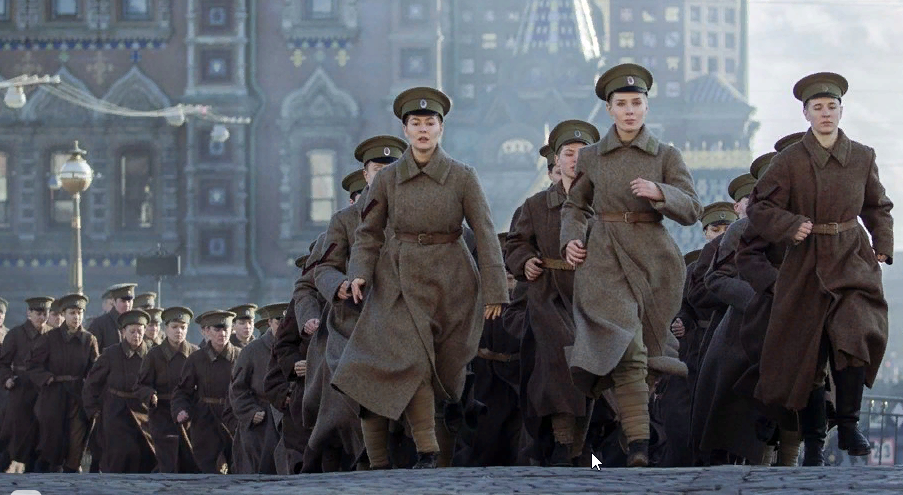 Батальонъ

Рябиновый вальс
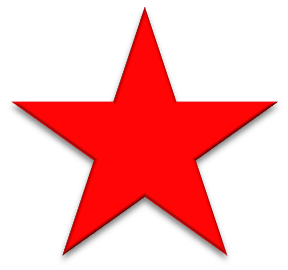 Из какого фильма  этот фрагмент?
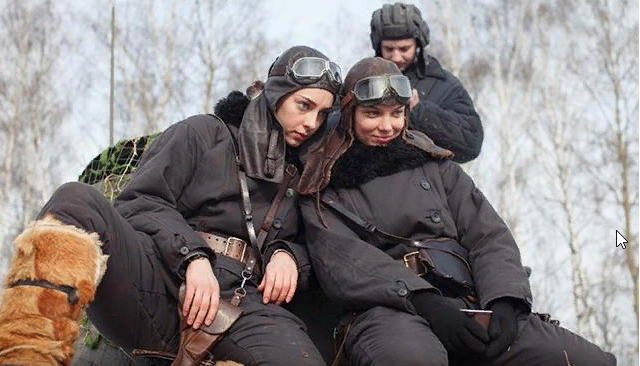 Ночные ласточки

Беркут